APL Array Notation
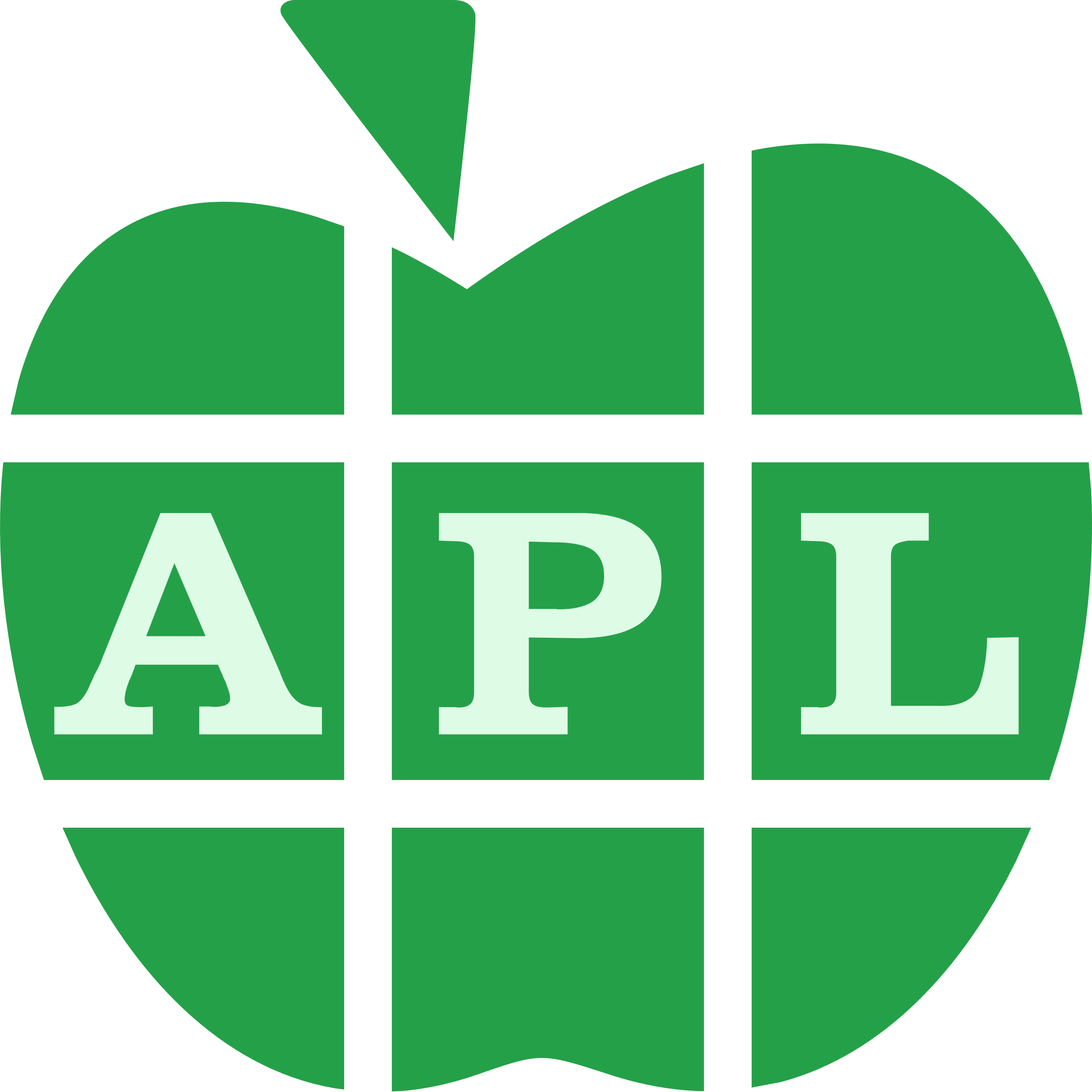 Adám Brudzewsky
Head of Language DesignDyalog Ltd.
A Plan?
History
APL
Problem
Design Iteration
Specification
Implementation
Standardisation?
Take-aways?
History
│
│
│
│
│
│
│
│
│
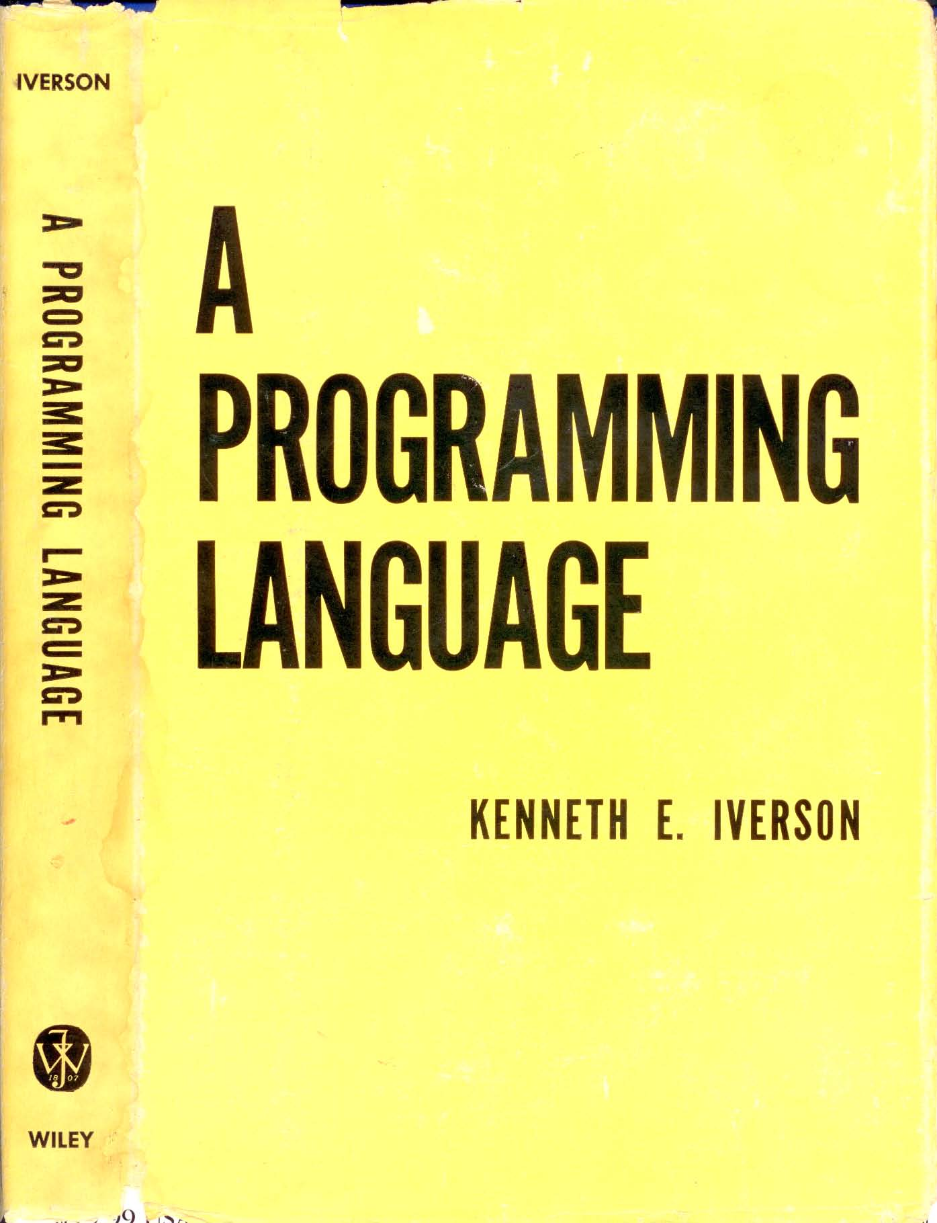 History
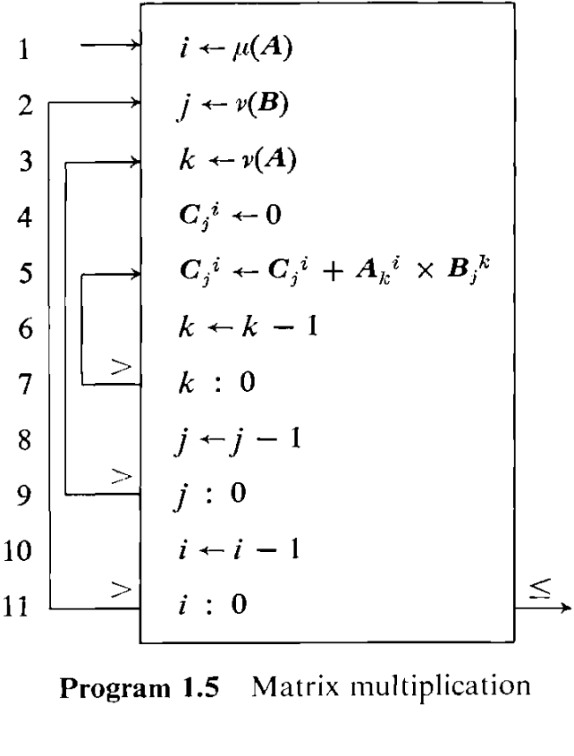 ├1962:
│
│
│
│
│
│
│
│
History
│
├1964: IBM System/360 design
│
│
│
│
│
│
│
History
│
│
├1966: IBM in-house
│
│
│
│
│
│
History
│
│
│
├1968: Father
│
│
│
│
│
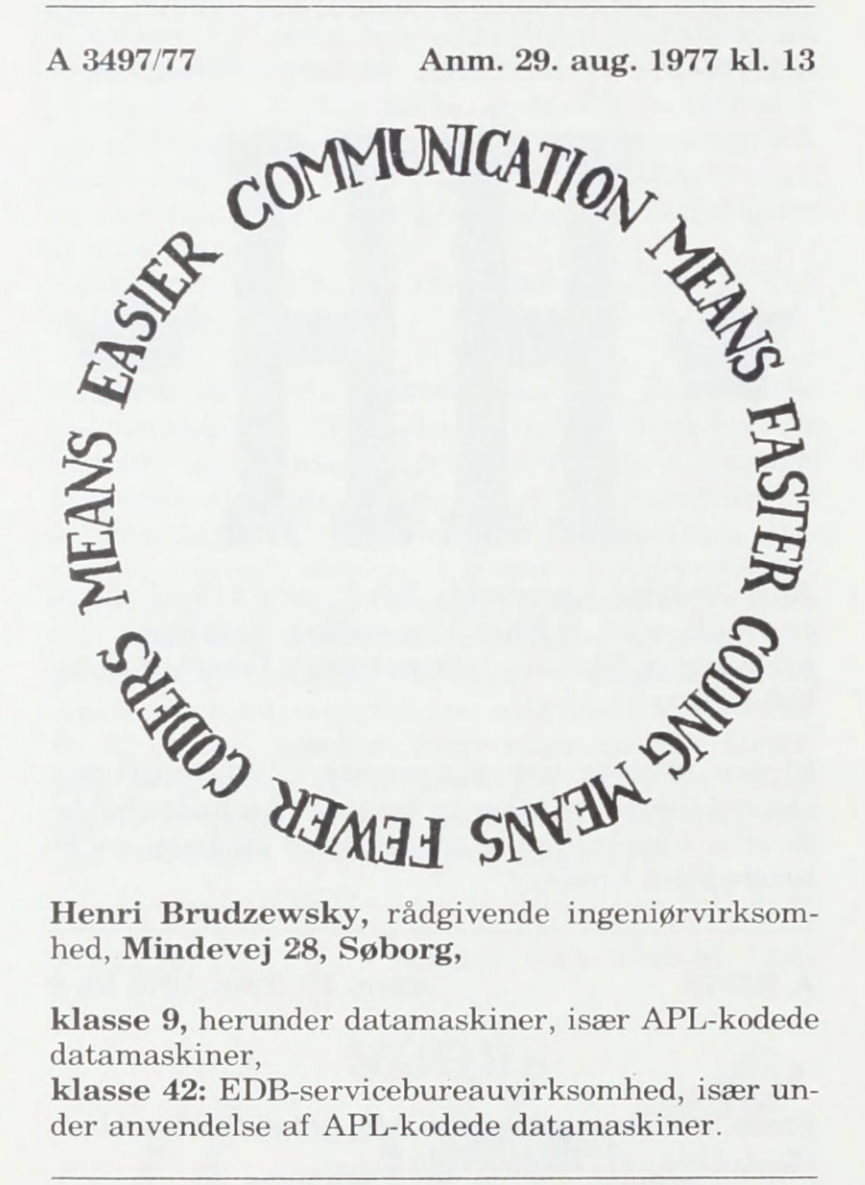 History
│
│
│
│
├1972: Father teaches and consults
│
│
│
│
History
│
│
│
│
│
├1986: My first APL conference
│
│
│
History
│
│
│
│
│
│
├2014: I join Dyalog
│
│
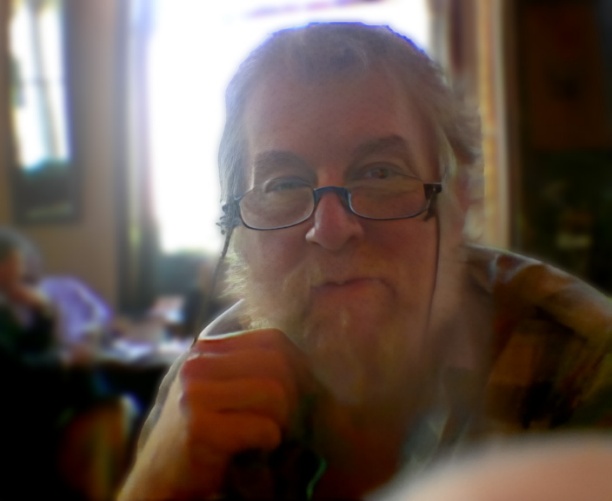 History
youtu.be/9-HAvTMhYao
(…)
'second row of matrix'
'third row of matrix']
(…)
⍝ Doesn't have to be brackets - many reasons why not
⍝    [ ⋄ ]    ( ⋄ )    [[ ⋄ ]]    ([ ⋄ ])    ⍃ ⋄ ⍄
⍝ Problem with digraphs - human parsing - unicode - many bracketing pairs.
(…)
My hope is that Dyalog and as many as possible of other APL vendors will
consider these proposals and questions and perhaps come to some kind of
agreement to include at least the basic concepts into their products.

Phil Last, <phil.last@4xtra.com> Wiltshire, Wednesday 9 Sept 2015
│
│
│
│
│
│
│
├2015:
│
History
│
│
│
│
│
│
│
│
├2025: PLSS
History
├1962: Kenneth E. Iverson, A Programming Language
├1964: IBM System/360 design 
├1966: IBM in-house APL\360
├1968: Father joins IBM Research
├1972: Father teaches and consults
├1986: My first APL conference
├2014: I join Dyalog
├2015: Phil Last, APL Array Notation
├2025: PLSS
History
├1962: Kenneth E. Iverson, A Programming Language
├1964: IBM System/360 design 
├1966: IBM in-house APL\360
├1968: Father joins IBM Research
├1972: Father teaches and consults
├1986: My first APL conference
├2014: I join Dyalog
├2015: Phil Last, APL Array Notation
├2025: PLSS
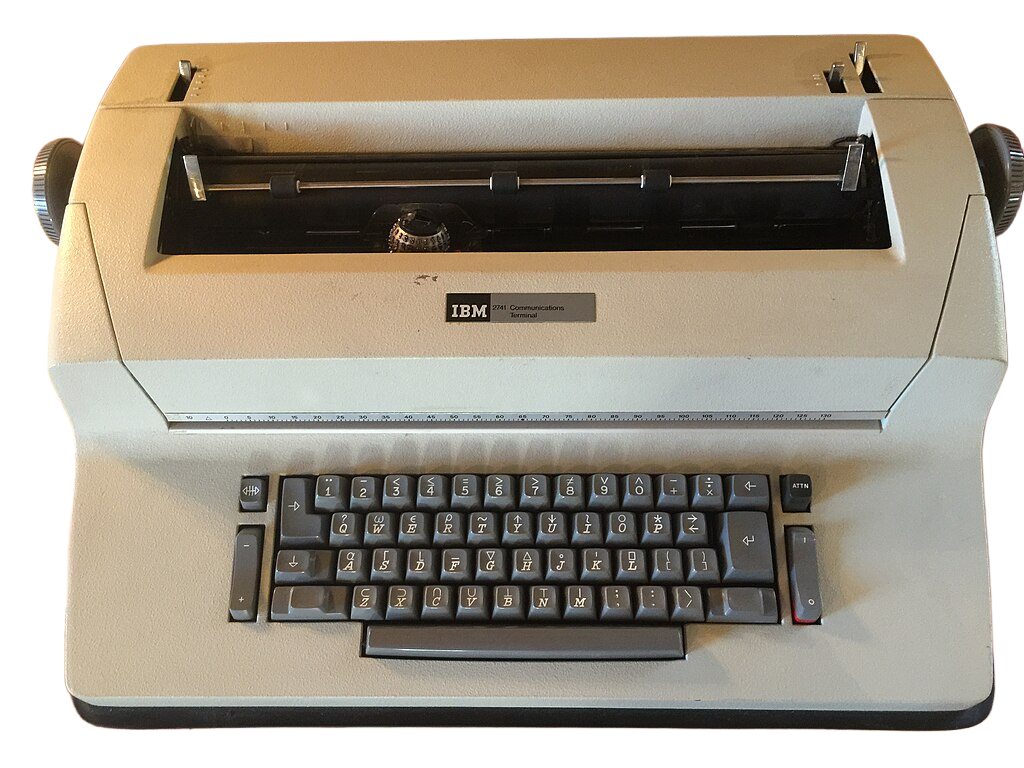 APL
⍳ 6
1 2 3 4 5 6
      2 3
2 3
      2 3 + 40
42 43
      2 3 + 40 50
42 53
      2 3 + (40 50) (60 70)
 42 52  63 73
CC BY-SA 4.0: w.wiki/EY$n
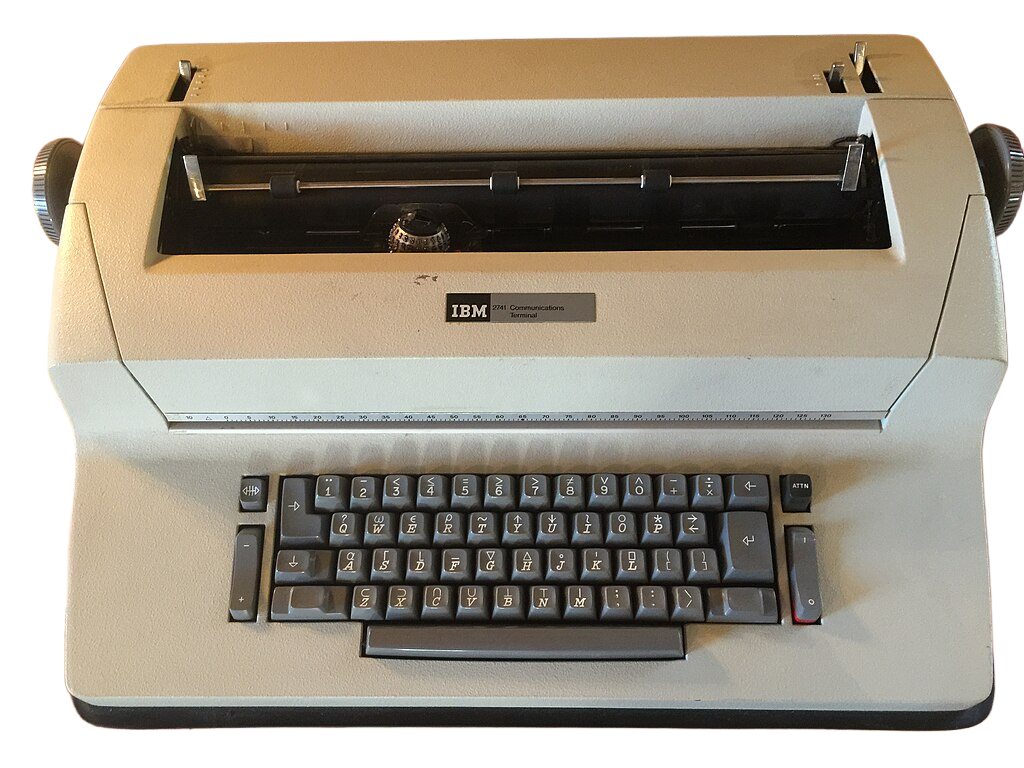 APL
2 3 ⍴ ⍳ 6
CC BY-SA 4.0: w.wiki/EY$n
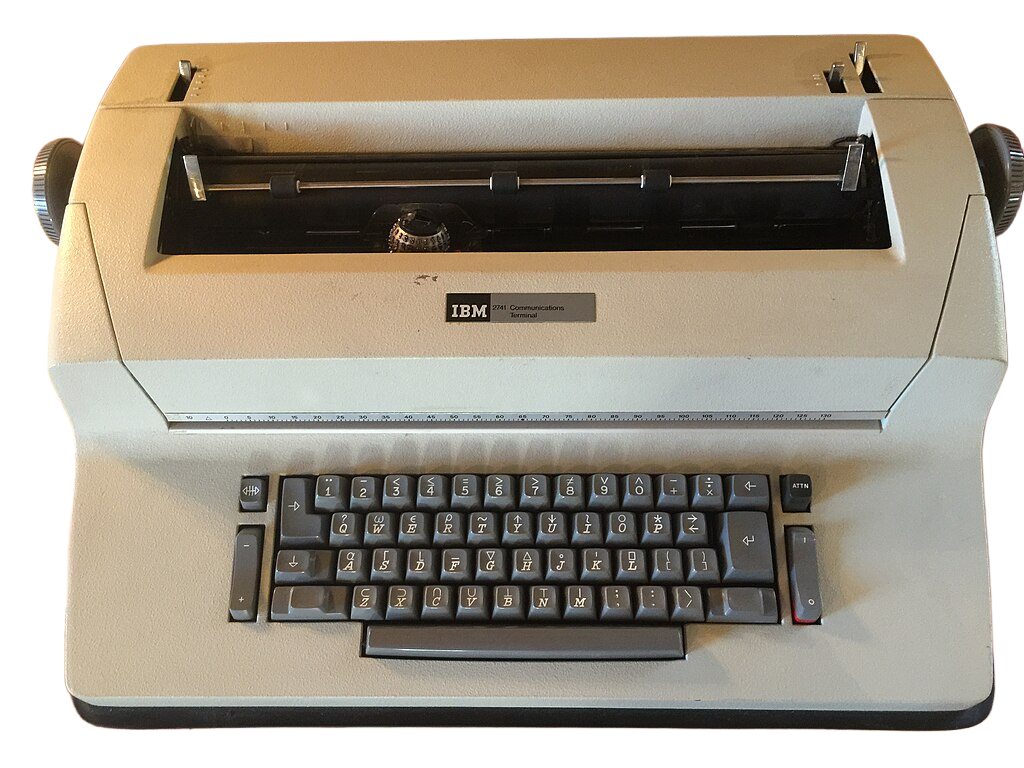 APL
2 3 ⍴ (⍳ 6)
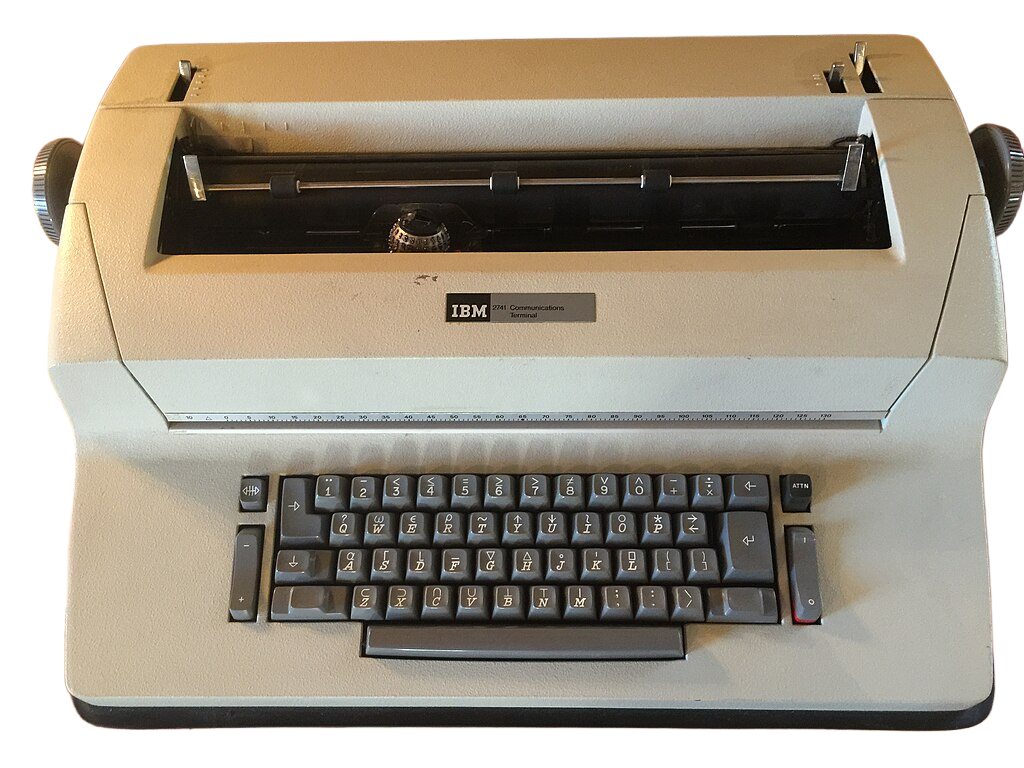 APL
2 3 ⍴ ⍳ 6
1 2 3
4 5 6
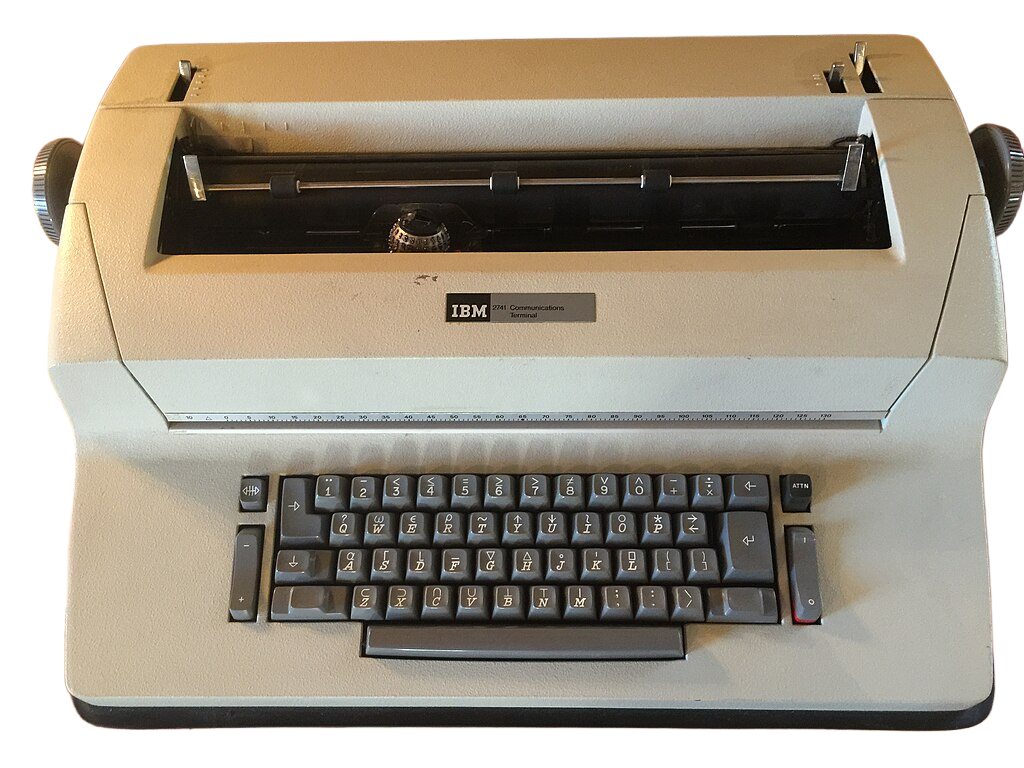 APL
2 3 ⍴ ⍳ 6  ⋄  2 3 ⍴ 6 + ⍳ 6
1 2 3
4 5 6
 7  8  9
10 11 12
APL
(2 3 ⍴ ⍳ 6) (2 3 ⍴ 6 + ⍳ 6)
 1 2 3   7  8  9 
 4 5 6  10 11 12 

      X
( 1 2 3  (  7  8  9
  4 5 6)   10 11 12)
The variable X contains a two-item vector, each of whose items is a two-row, three-column matrix.
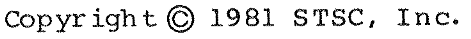 APL
(2 3 ⍴ ⍳ 6) (2 3 ⍴ 6 + ⍳ 6)
 1 2 3   7  8  9 
 4 5 6  10 11 12 

      X
( 1 2 3  (  7  8  9
            4  5  6)   10 11 12)

      1 2 3 (2 3 ⍴ 7 8 9 4 5 6) 10 11 12
1 2 3  7 8 9  10 11 12
       4 5 6
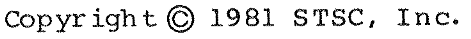 Problem
(2 3 ⍴ ⍳ 6) (2 3 ⍴ 6 + ⍳ 6)
 1 2 3   7  8  9 
 4 5 6  10 11 12
Problem
(2 3 ⍴ ⍳ 6) (2 3 ⍴ 6 + ⍳ 6)
┌─────┬────────┐
│1 2 3│ 7  8  9│
│4 5 6│10 11 12│
└─────┴────────┘
Problem
(2 3 ⍴ ⍳ 6) (2 3 ⍴ 6 + ⍳ 6)
┌─────┬────────┐
│1 2 3│ 7  8  9│
│4 5 6│10 11 12│
└─────┴────────┘
Problem
(2 3 ⍴ ⍳ 6) (2 3 ⍴ 6 + ⍳ 6)
┌─────┬────────┐
│1 2 3│ 7  8  9│
│4 5 6│10 11 12│
└─────┴────────┘
Problem
Intuitive
Easy to type
Ideally ASCII
Versatile (single/multi-line, Table, nested, object)
Unambiguous — consider:list[i]  table[i;j]  (1 2)(3 4)  {lambda}
Design Iteration
│
│
│
│
│
│
│
│
│
Design Iteration
├2015 		Acre, Mk I
│
│ 	Table:	[1 2 3 ⋄ 4 5 6]
│
│
│
│
│
│
Design Iteration
├2015 		Acre, Mk I
│
│ 	Table:	[1 2 3
│		 4 5 6]
│
│
│
│
│
Design Iteration
├2015 		Acre, Mk I
│
│ 	Table:	 1 2 3
│		 4 5 6
│
│
│
│
│
Design Iteration
├2015 		Acre, Mk I
│
│ 	Table:	[1 2 3 ⋄ 4 5 6]
│
│
│
│
│
│
Design Iteration
├2015 		Acre, Mk I
│
│ 	Table:	[1 2 3 ⋄ 4 5 6]
│	List:	—
│
│
│
│
│
Design Iteration
├2015 		Acre, Mk I
│
│ 	Table:	[1 2 3 ⋄ 4 5 6]
│	List:	—
│	Object:	[[name1←val1 ⋄ name2←val2]]
│
│
│
│
Design Iteration
├2015 		Acre, Mk I
│
│ 	Table:	[1 2 3 ⋄ 4 5 6]
│	List:	—
│	Object:	[[name1←val1 ⋄ name2←val2]]
│	Value:	6×a←7
│
│
│
Design Iteration
├2015 		Acre, Mk I
│
│ 	Table:	[1 2 3 ⋄ 4 5 6]
│	List:	—
│	Object:	[[name1←val1 ⋄ name2←val2]]
│	Value:	6×a←7
│	Table:	[a←7 ⋄ b←8]
│
│
Design Iteration
├2015 		Acre, Mk I
│
│ 	Table:	[1 2 3 ⋄ 4 5 6]
│	List:	—
│	Object:	[[name1←val1 ⋄ name2←val2]]
│	Value:	6×a←7
│	Table:	[a←7 ⋄ b←8]
│	Indexing:	list[indices]
│
Design Iteration
├2015 		Acre, Mk I
│
│ 	Table:	[1 2 3 ⋄ 4 5 6]
│	List:	—
│	Object:	[[name1←val1 ⋄ name2←val2]]
│	Value:	6×a←7
│	Table:	[a←7 ⋄ b←8]
│	Indexing:	list[indices]
│	Ambiguous:	list [[a←7 ⋄ b←8]]
Design Iteration
├2015 		Acre, Mk I
│
│ 	Table:	[1 2 3 ⋄ 4 5 6]
│	List:	—
│	Object:	[[name1←val1 ⋄ name2←val2]]
│	Value:	6×a←7
│	Table:	[a←7 ⋄ b←8]
│	Indexing:	list[indices]
│	Ambiguous:	list([[a←7 ⋄ b←8]])
Design Iteration
│ 		Acre, Mk II
│
│ 	Table:	[1 2 3 ⋄ 4 5 6]
├2018	List:	—
│	Object:	[name1←val1 ⋄ name2←val2]
│
│
│
│
Design Iteration
│ 		Acre, Mk II
│
│ 	Table:	[1 2 3 ⋄ 4 5 6]
├2018	List:	—
│	Object:	[name1←val1 ⋄ name2←val2]
│	Empty obj?	[]
│
│
│
Design Iteration
│ 		Acre, Mk II
│
│ 	Table:	[1 2 3 ⋄ 4 5 6]
├2018	List:	—
│	Object:	[name1←val1 ⋄ name2←val2]
│	Empty obj?	[]
│	All rows:	table[;42]
│
│
Design Iteration
│ 		Acre, Mk II
│
│ 	Table:	[1 2 3 ⋄ 4 5 6]
├2018	List:	—
│	Object:	[name1←val1 ⋄ name2←val2]
│	Empty obj?	[]
│	All rows:	table[;42]
│	Ambiguous:	list []
│
Design Iteration
│ 		Acre, Mk II
│
│ 	Table:	[1 2 3 ⋄ 4 5 6]
├2018	List:	—
│	Object:	[name1←val1 ⋄ name2←val2]
│	Empty obj?	[]
│	All rows:	table[;42]
│	Ambiguous:	list([])
│
Design Iteration
│ 		Acre, Mk II
│
│ 	Table:	[1 2 3 ⋄ 4 5 6]
├2018	List:	—
│	Object:	[name1←val1 ⋄ name2←val2]
│	Empty obj?	[]
│	All rows:	table[;42]
│	Ambiguous:	list []
│	Empty obj:	[ ← ⋄ ]
Design Iteration
│ 		Dyalog, Mk I
│ 	
├2017 	Table:	(1 2 3 ⋄ 4 5 6)
│	List:	—
│	Object:	(name1:val1 ⋄ name2:val2)
│
│
│
│
Design Iteration
│ 		Dyalog, Mk I
│ 	
├2017 	Table:	(1 2 3 ⋄ 4 5 6)
│	List:	—
│	Object:	(name1:val1 ⋄ name2:val2)
│	List:	(1 ⋄ 4 ⋄ 7)
│
│
│
Design Iteration
│ 		Dyalog, Mk I
│ 	
├2017 	Table:	(1 2 3 ⋄ 4 5 6)
│	List:	—
│	Object:	(name1:val1 ⋄ name2:val2)
│	List:	(1 ⋄ 4 ⋄ 7)
│	Column:	((1 ⋄) ⋄ (4 ⋄) ⋄ (7 ⋄))
│
│
Design Iteration
│ 		Dyalog, Mk I
│ 	
├2017 	Table:	(1 2 3 ⋄ 4 5 6)
│	List:	—
│	Object:	(name1:val1 ⋄ name2:val2)
│	List:	(1 ⋄ 4 ⋄ 7)
│	Column:	((1 ⋄) ⋄ (4 ⋄) ⋄ (7 ⋄))
│	Column?	(1 ⋄ 4 ⋄ 7)
│
Design Iteration
│ 		Dyalog, Mk I
│ 	
├2017 	Table:	(1 2 3 ⋄ 4 5 6)
│	List:	—
│	Object:	(name1:val1 ⋄ name2:val2)
│	List:	(1 ⋄ 4 ⋄ 7)
│	Column:	((1 ⋄) ⋄ (4 ⋄) ⋄ (7 ⋄))
│	Column?	(1 ⋄ 4 ⋄ 7)
│	List?	—
Design Iteration
│ 		Dyalog, Mk III
│ 	
│ 	Table:	[1 2 3 ⋄ 4 5 6]
│	List:	(1 2 3 ⋄ 1 2)
├2020 	Object:	(name1:val1 ⋄ name2:val2)
│ 	
│	
│	
│
Design Iteration
│ 		Dyalog, Mk III
│ 	
│ 	Table:	[1 2 3 ⋄ 4 5 6]
│	List:	(1 2 3 ⋄ 1 2)
├2020 	Object:	(name1:val1 ⋄ name2:val2)
│ 	Column:	[1 ⋄ 4 ⋄ 7]
│	
│	
│
Design Iteration
│ 		Dyalog, Mk III
│ 	
│ 	Table:	[1 2 3 ⋄ 4 5 6]
│	List:	(1 2 3 ⋄ 1 2)
├2020 	Object:	(name1:val1 ⋄ name2:val2)
│ 	Column:	[1
│		 4
│		 7]
│
Design Iteration
│ 		Dyalog, Mk III
│ 	
│ 	Table:	[1 2 3 ⋄ 4 5 6]
│	List:	(1 2 3 ⋄ 1 2)
├2020 	Object:	(name1:val1 ⋄ name2:val2)
│ 	Column:	[1
│		 4
│		 7]
│	 Empty obj:	()
Design Iteration
├2015: Phil Last, APL Array Notation model
├2016: Acre-3, Mk I APL model; Dyalog, Mk I internal
├2017: Dyalog, Mk II presentation
├2018: Acre-4, Mk II APL model; Dyalog, Mk III presentation
├2020: Dyalog, RC1 presentation
├2021: Dyalog Formal Specification & Community Feedback
├2022: Dyalog, RC1 APL model
├2023: Dyalog, RC1 C prototype
├2025: Dyalog, RC2 implementation
Design Iteration
├2015: Phil Last, APL Array Notation model
├2016: Acre-3, Mk I APL model; Dyalog, Mk I internal
├2017: Dyalog, Mk II presentation
├2018: Acre-4, Mk II APL model; Dyalog, Mk III presentation
├2020: Dyalog, RC1 presentation
├2021: Dyalog Formal Specification & Community Feedback
├2022: Dyalog, RC1 APL model
├2023: Dyalog, RC1 C Prototype
├2025: Dyalog, RC2 Implementation
Specification
abrudz.github.io/aplan
Specification
abrudz.github.io/aplan
Specification
abrudz.github.io/aplan
Specification
abrudz.github.io/aplan
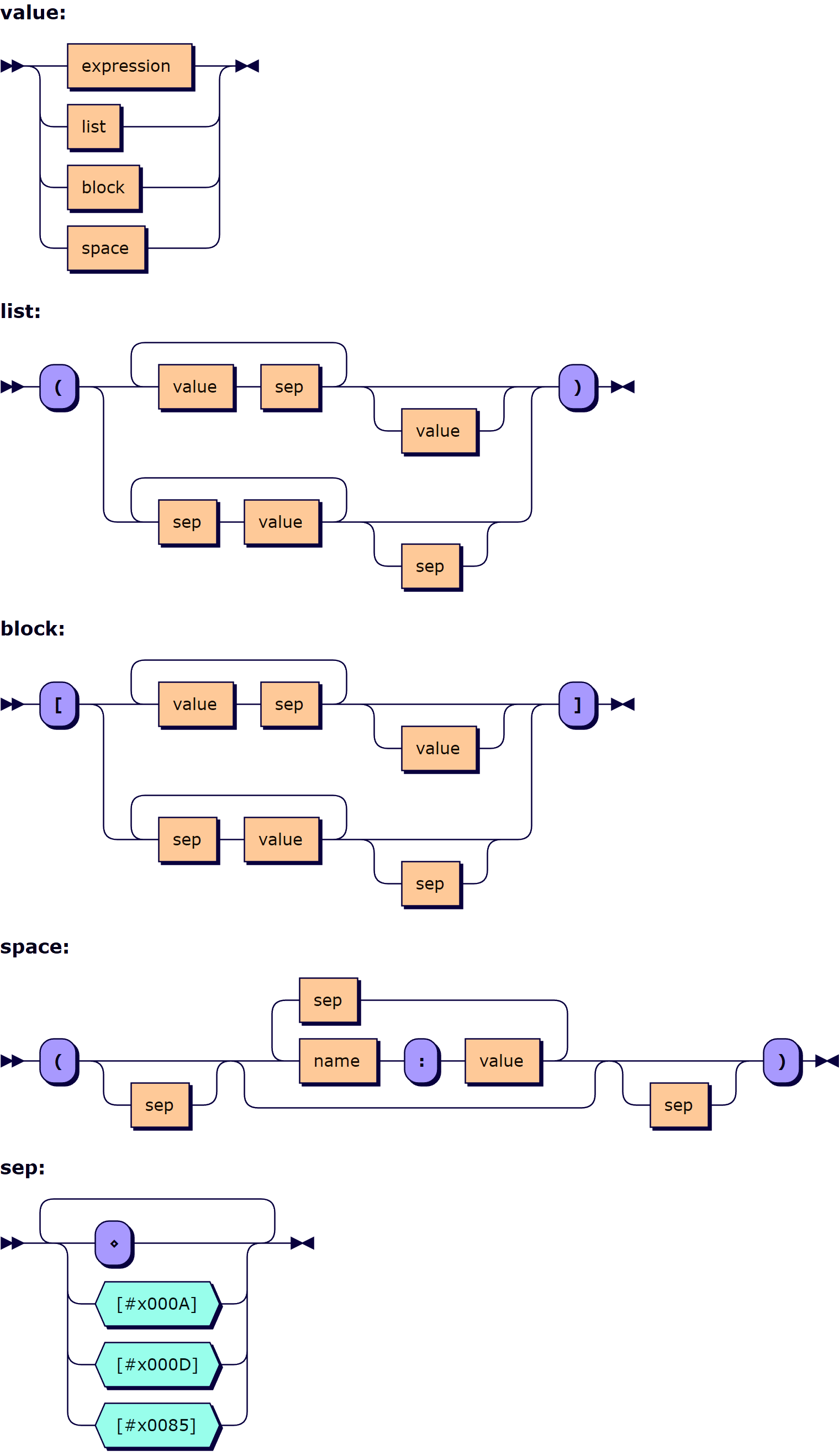 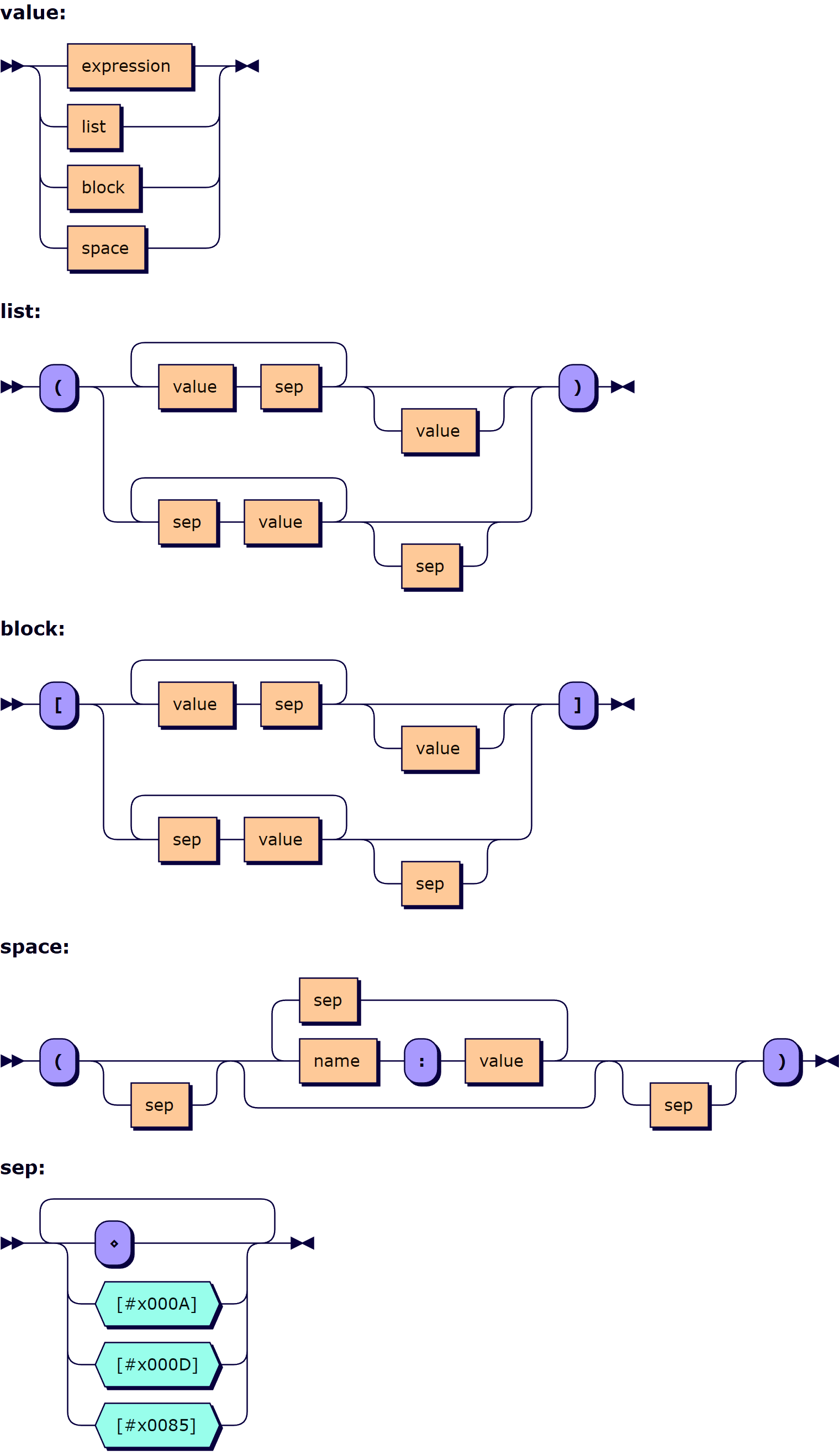 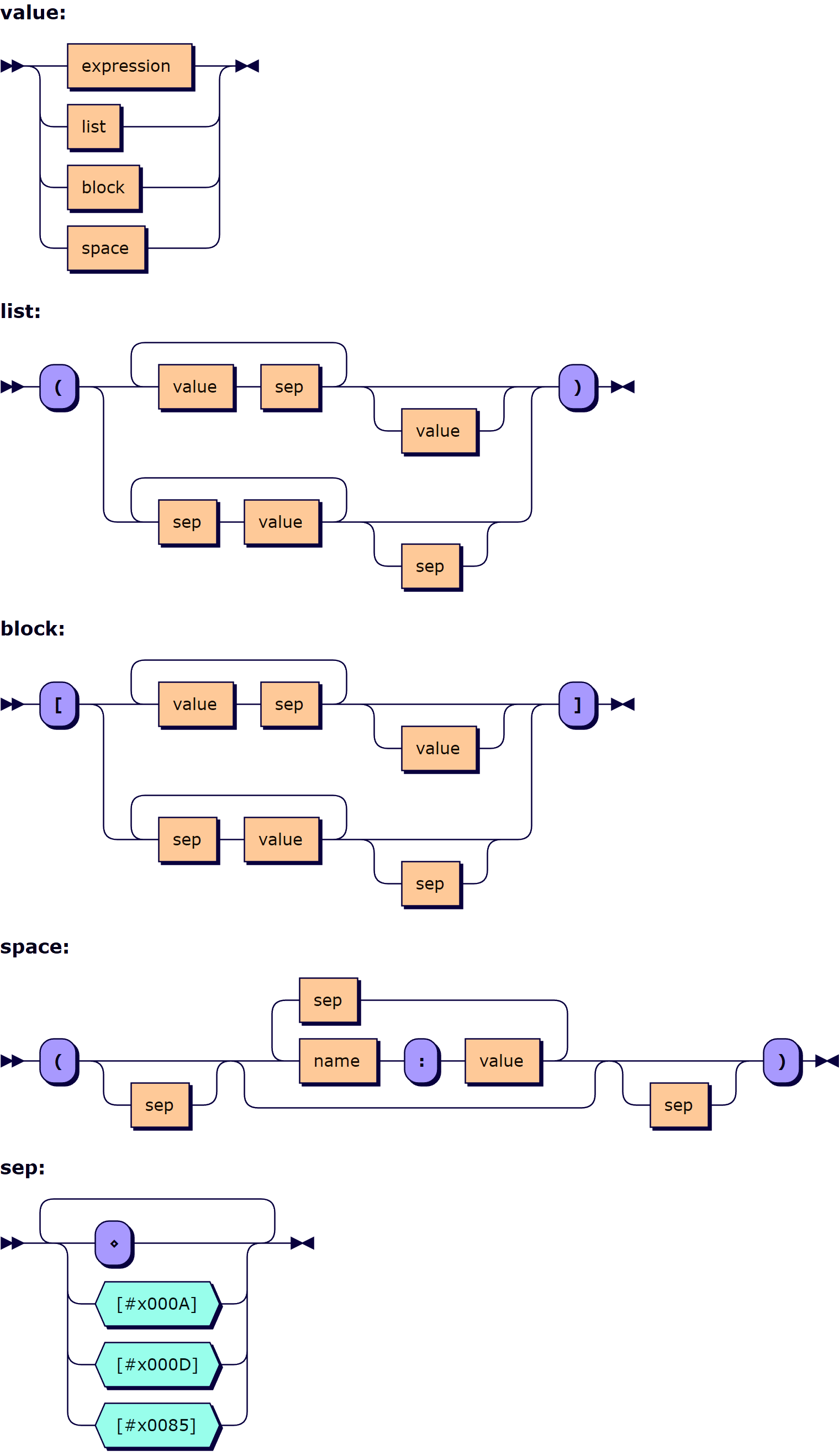 Implementation
youtu.be/4cEqsBRMdW0
Parse←{    0=≢⍵:''    bot←0=⍺    (2≤≢⍵)>∨/¯1↓bot:⍺ SubParse ⍵    p←bot×SepMask ⍵    ∨/p:∊{1=≢⍵:',⊂',⍵ ⋄ ⍵}⍺(Paren ∇)EachNonempty Over(p Split)⍵    p←2(1,>/∨¯1↓0,</)bot    ∨/1↓p:∊(p⊂⍺)∇¨p⊂⍵    ⍵}
Implementation
youtu.be/ToQoJ1Bbpus
parseloop: while (sp) switch(pop()) {
    case ST_BEG: {
        DEBUG;
        // Initial state:
        // [ => go to ST_LB
        // ( => go to ST_LP
        // ANY* => go to ST_EXPR
        if (tok.type == TOKLB) { push(ST_LB); break; }
        if (tok.type == TOKLP) { push(ST_LP); break; }
        if (tok.type == TOKANY || tok.type == TOKSTR || tok.type == TOKID) { push(ST_EXPR); break; }
        errorxf(ESYNTAX, DMXAPLAN_UNEXPTOK, tok.offset, tokname(tok.type));
Kamila Szewczyk
Implementation
youtu.be/bSDStXeKsos
do
    {
    sp=KwNext(sp);
    affirm(sp[1]==KEYWORD);
    switch (*sp)
        {
        case KwANDiamond: count++; break;
        case KwANNewLine: count++; break;
        case KwANCloseVector:  count++; break;
        case KwANCloseMix:  count++; break;
        case KwANAssign: break;
        }
    } while (sp!=start);
John Daintree
Standardisation?
abrudz.github.io/aplan
Dyalog is keen to have feedback from the array language community on the nota-tion proposed here so that we can feel conﬁdent about the design, before we pro-ceed with our implementation. Our hope is that we will be able to keep the diﬀer-ences between future array notations within the family of array languages to a min-imum.
Dyalog is keen to have feedback from the array language community on the nota-tion proposed here so that we can feel conﬁdent about the design, before we pro-ceed with our implementation. Our hope is that we will be able to keep the diﬀer-ences between future array notations within the family of array languages to a min-imum.
Dyalog is keen to have feedback from the array language community on the nota-tion proposed here so that we can feel conﬁdent about the design, before we pro-ceed with our implementation. Our hope is that we will be able to keep the diﬀer-ences between future array notations within the family of array languages to a min-imum.
Dyalog is keen to have feedback from the array language community on the nota-tion proposed here so that we can feel conﬁdent about the design, before we pro-ceed with our implementation. Our hope is that we will be able to keep the diﬀer-ences between future array notations within the family of array languages to a min-imum.
Standardisation?
apl.wiki/aplan
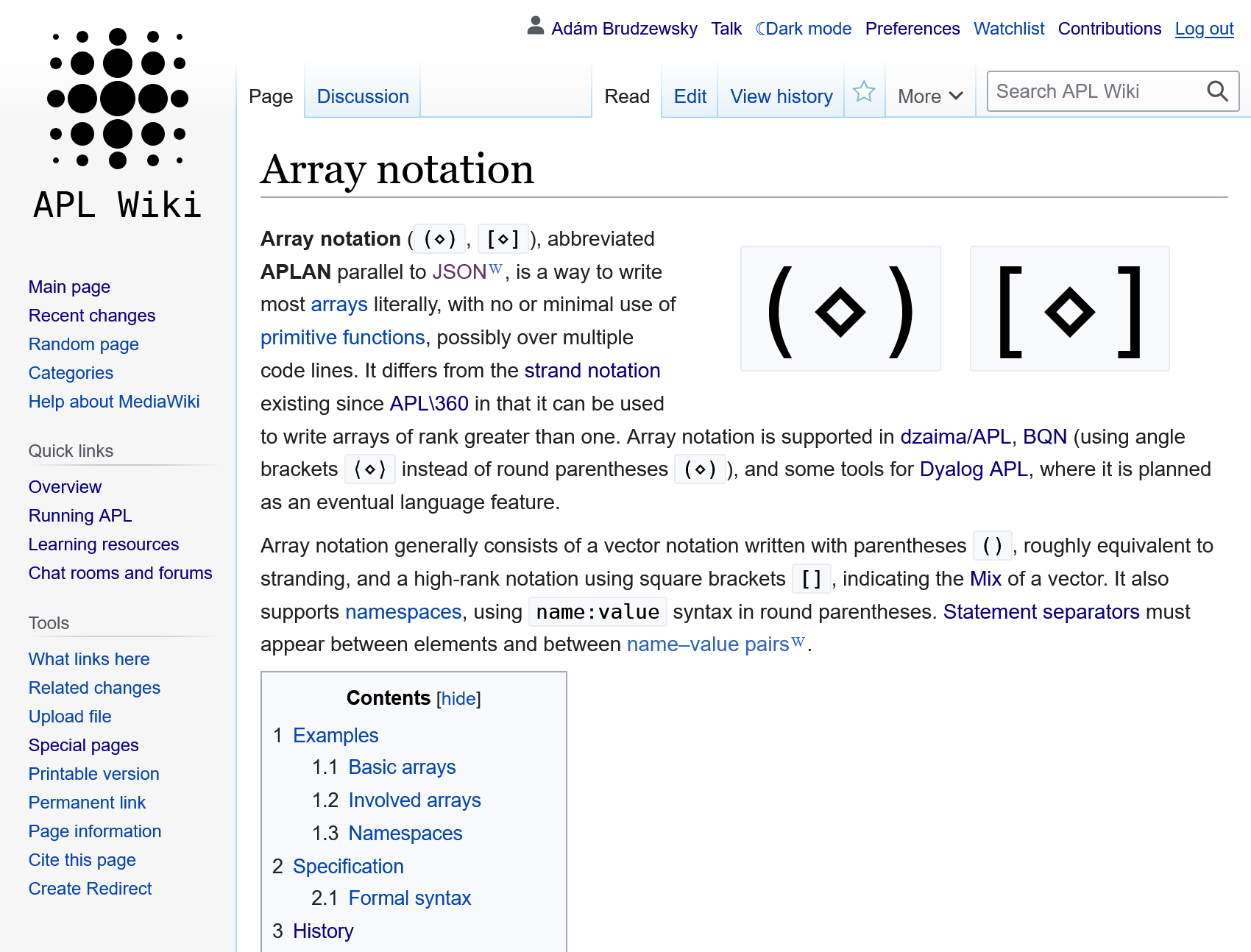 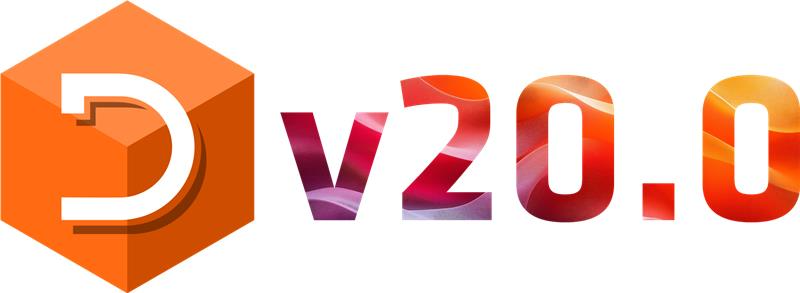 Take-aways?
Good:	Lack of standards committee
Bad:	Lack of standard for syntax
Ugly:	Lack of standardisation for result
Want more APL?
dyalog.com/getting-started.htm
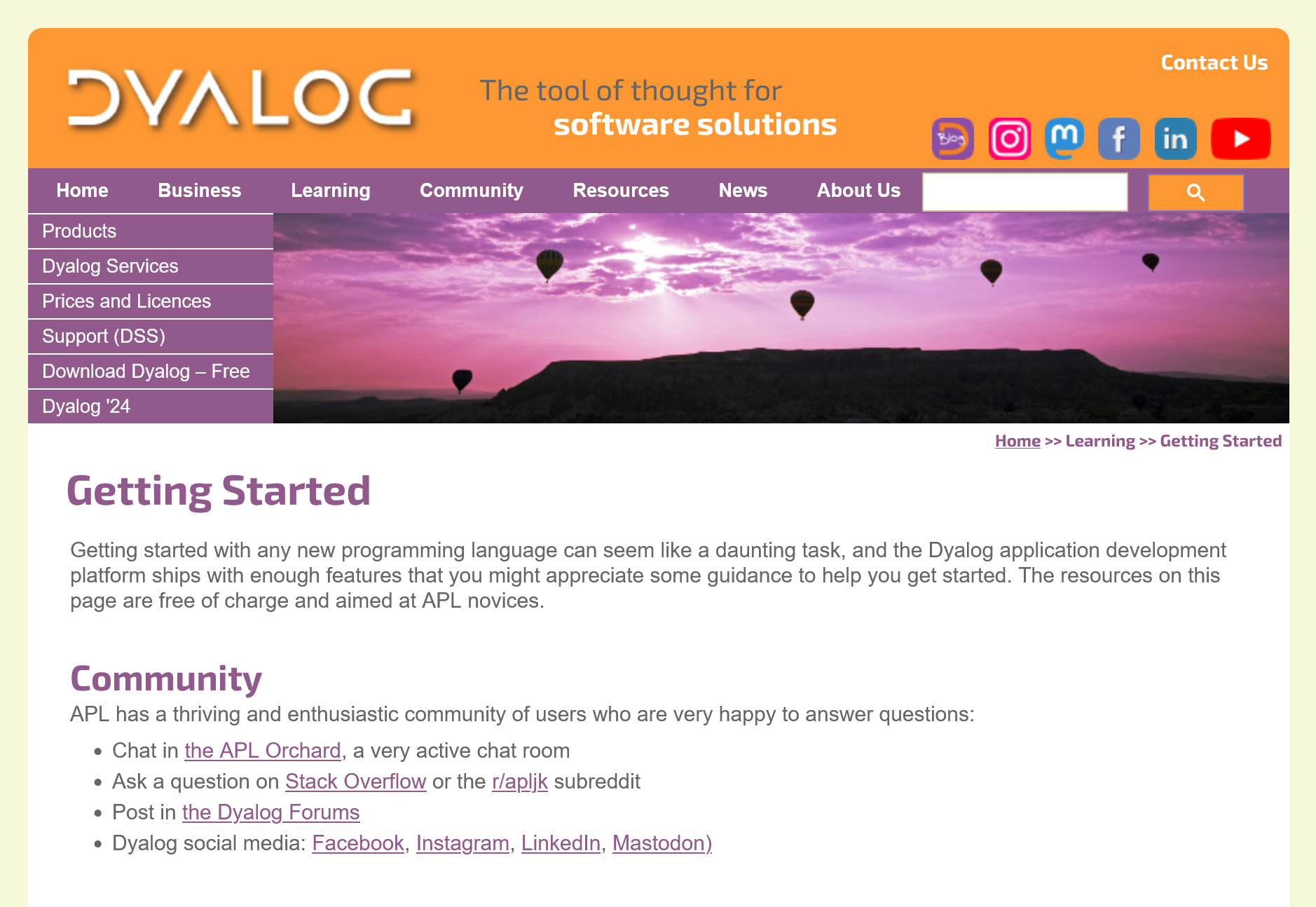 Cash prizes:
APL Challenge
APL Forge
Recap	Resources
History
APL
Problem
Design Iteration
Specification
Implementation
Standardisation?
Take-aways?
apl.wiki
dyalog.tv
abrudz.github.io/aplan

dyalog.com/	getting-started.htm
apl.chat (Stack Exchange)
adam@dyalog.com